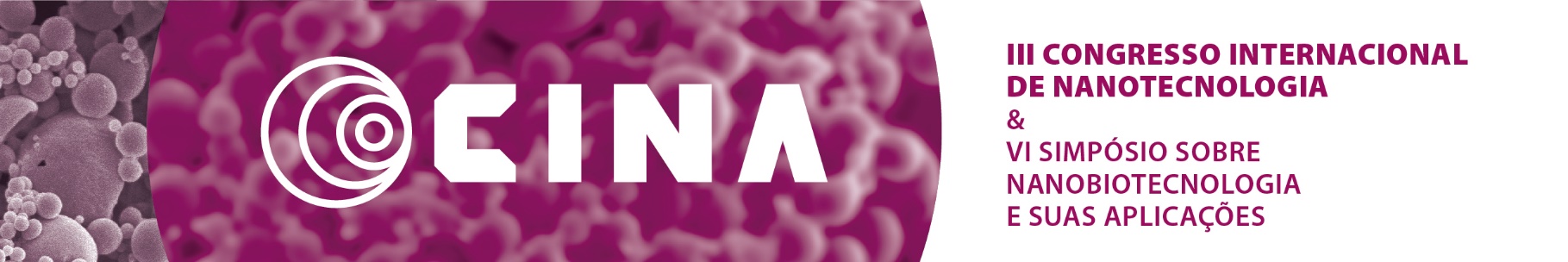 TÍTULO
Autor; Coautores; Orientadores;
INTRODUÇÃO
OBJETIVO
METODOLOGIA
CONCLUSÃO
RESULTADOS
PALAVRAS-CHAVE
REFERÊNCIAS
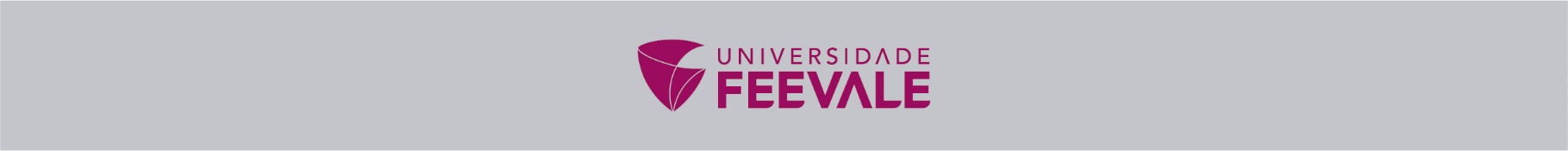